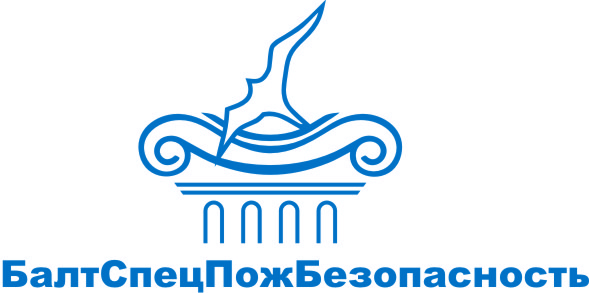 Наседкина 
Мария Алексеевна
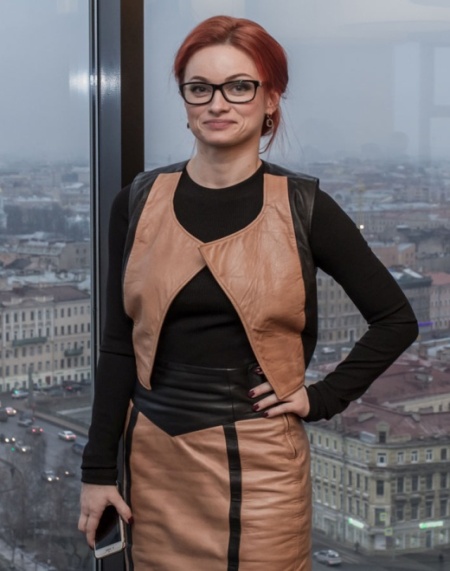 Заместитель директора Ассоциации саморегулируемая организация «Балтийское объединение кадастровых инженеров
Актуальные вопросы кадастрового учета объектов недвижимости.
г. Уфа
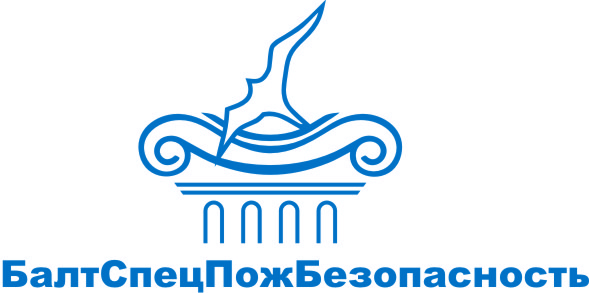 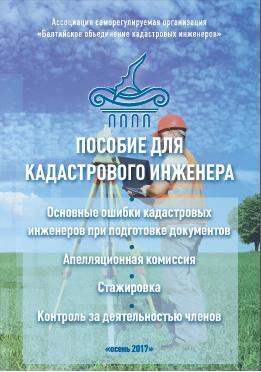 Актуальные вопросы кадастрового учета объектов недвижимости.
г. Уфа
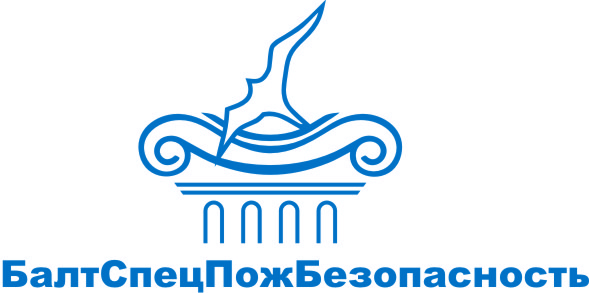 Уважаемый кадастровый инженер!
В целях повышения качества вашей профессиональной
деятельности обращаем внимание на необходимость
соблюдения основных требований законодательства РФ
на всех этапах осуществления кадастровых работ.
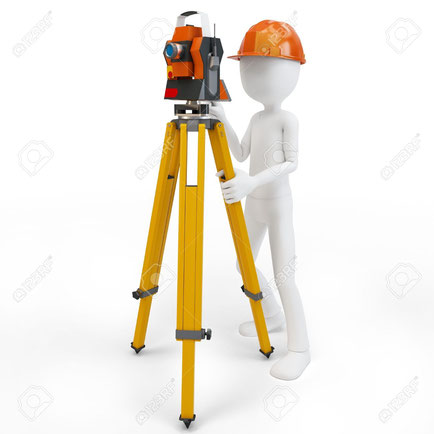 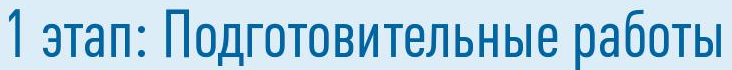 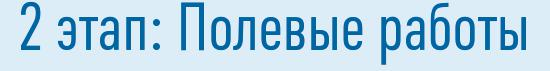 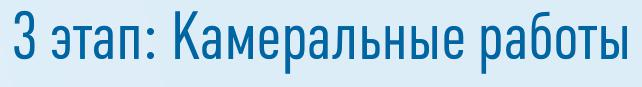 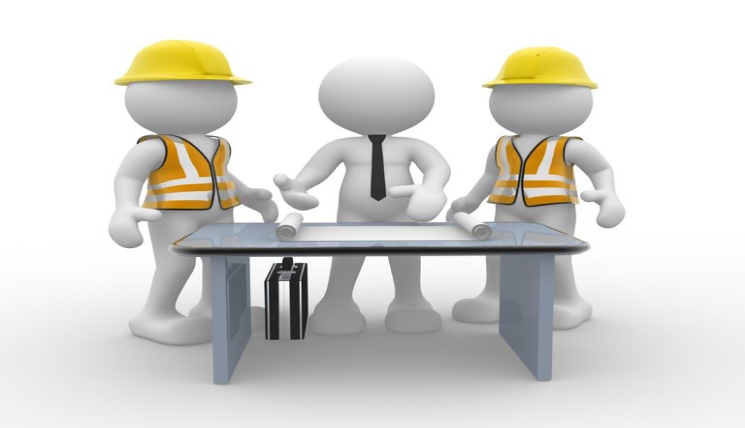 Актуальные вопросы кадастрового учета объектов недвижимости.
г. Уфа
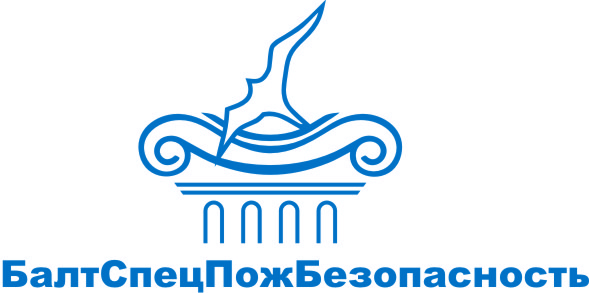 Наиболее часто допускаемые нарушения
Требований при подготовке МП, ТП и АО
1. Не включено в состав приложения  согласие заказчика кадастровых работ (физического лица) на обработку персональных данных;
2. Не указаны наименование СРО, членом которой является КИ, СНИЛС, № и дата заключения договора подряда,              № регистрации в государственном реестре лиц, осуществляющих кадастровую деятельность;
3. Формат XML-документа не обеспечивает считывание и контроль представленных данных.
Актуальные вопросы кадастрового учета объектов недвижимости.
г. Уфа
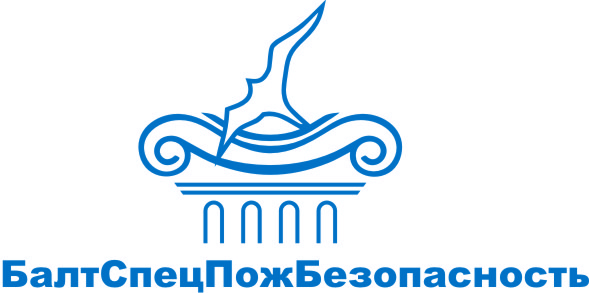 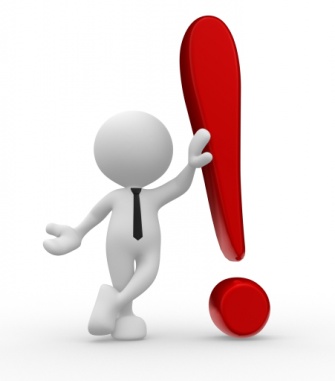 Апелляционная комиссия
Заявление об обжаловании решения о приостановлении представляется в апелляционную комиссию по месту нахождения органа регистрации прав, принявшего решение о приостановлении в течение 30 (тридцати) дней с даты принятия такого решения.
Актуальные вопросы кадастрового учета объектов недвижимости.
г. Уфа
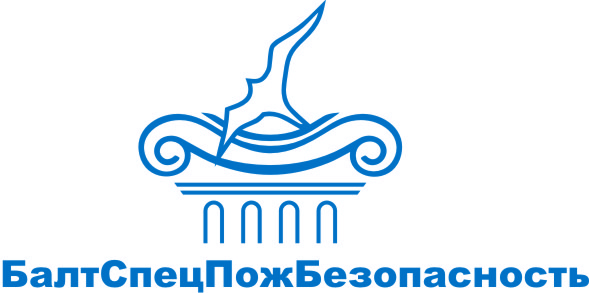 Ассоциация СРО «БОКИ» помогает своим членам и осуществляет предварительную проверку и анализ решения органа регистрации прав о приостановлении кадастрового учета и (или) регистрации прав и приложенных к нему документов на предмет целесообразности обжалования данного решения в апелляционной комиссии.
— Для получения заключения Ассоциации Вам необходимо направить в адрес Ассоциации заявление с приложенными документами не позднее 5 дней до окончания срока обращения в апелляционную комиссию.
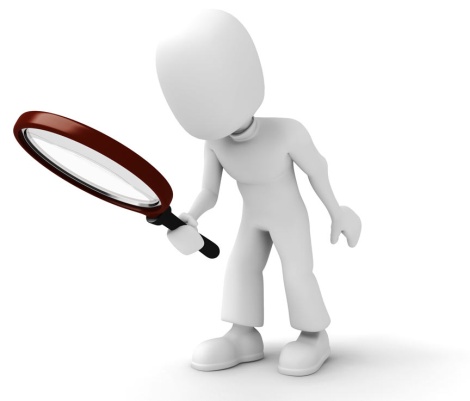 Актуальные вопросы кадастрового учета объектов недвижимости.
г. Уфа
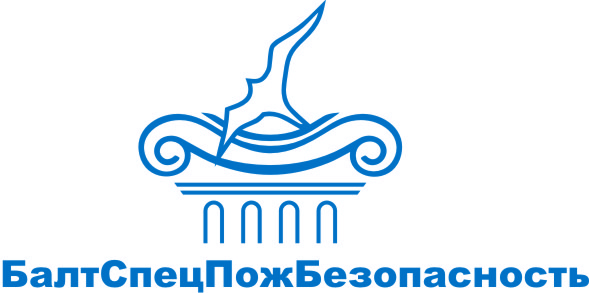 Порядок передачи актов согласования
местоположения границ земельных участков
Акты согласования подлежат передаче в орган, уполномоченный на осуществление ГКУ в течение 30 рабочих дней со дня осуществления ГКУ.
Перечень передаваемых документов
1. Оригинал акта согласования
(электронная копия которого прикреплена
к МП, в случае подготовки акта согласования
на Чертеже, ОРИГИНАЛ передавать в Чертеже)
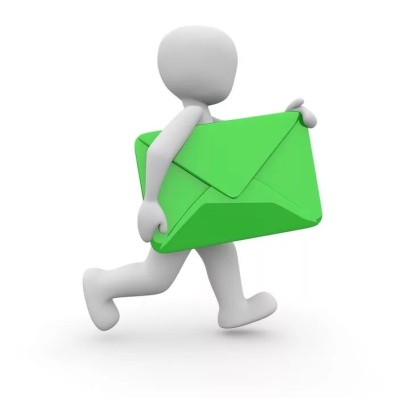 2. Сопроводительное письмо
Актуальные вопросы кадастрового учета объектов недвижимости.
г. Уфа
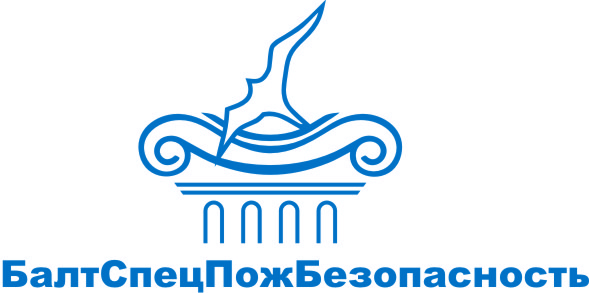 Контроль за деятельностью членов
Ассоциации СРО «БОКИ»
Актуальные вопросы кадастрового учета объектов недвижимости.
г. Уфа
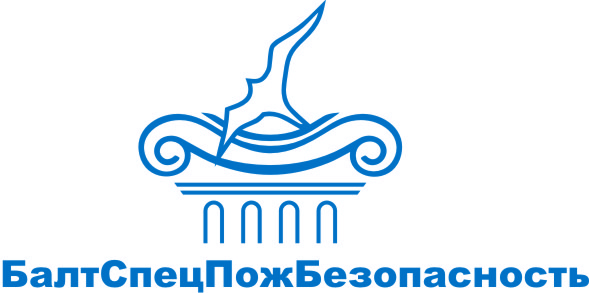 Примеры типовых ошибок, выявленных в результате проведения Ассоциацией внеплановых проверок:
-нарушение порядка согласования местоположения границ земельного участка;
           -нарушение требований к оформлению межевых, технических планов, актов согласования;
           -нарушение порядка хранения и передачи актов согласования местоположения границ земельных участков в соответствии с Приказом Минэкономразвития от 09.06.2016 г. №363.
Актуальные вопросы кадастрового учета объектов недвижимости.
г. Уфа
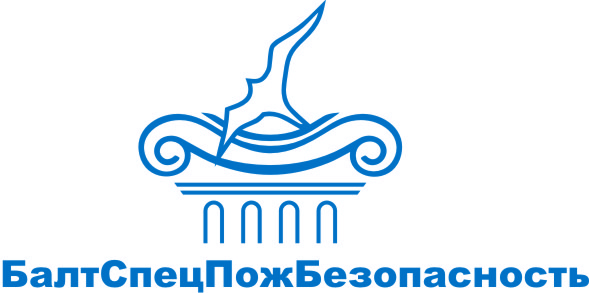 Соотношение количества поступившей в Ассоциацию СРО «БОКИ» информации/обращений/жалоб на действие/бездействие КИ
 за 1 полугодие 2017 года.
Актуальные вопросы кадастрового учета объектов недвижимости.
г. Уфа
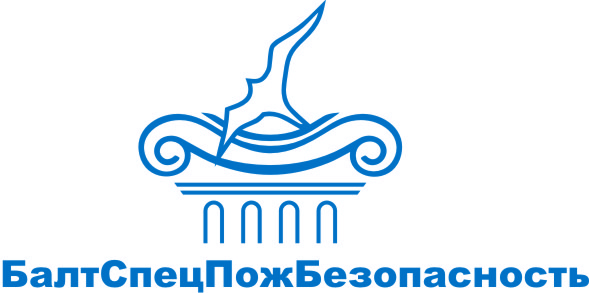 Стажировка под руководством членов
Ассоциации СРО «БОКИ»
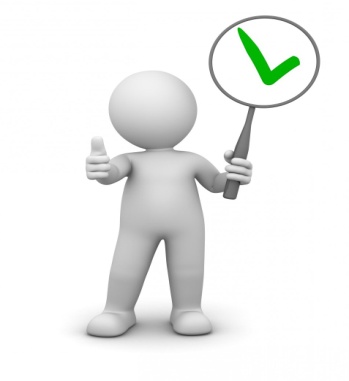 Срок стажировки начинает свое течение с момента принятия коллегиальным органом решения о принятии физического лица для прохождения стажировки
В соответствии с Правилами организации СРО КИ прохождения стажировки физическими лицами кандидат в руководители стажировки должен соответствовать следующим требованиям:
иметь членство в СРО, в которую представляется заявление от   соискателя;
иметь опыт работы КИ не менее 2 (двух) лет;
не иметь дисциплинарных взысканий за последние 2 (два) года.
Актуальные вопросы кадастрового учета объектов недвижимости.
г. Уфа
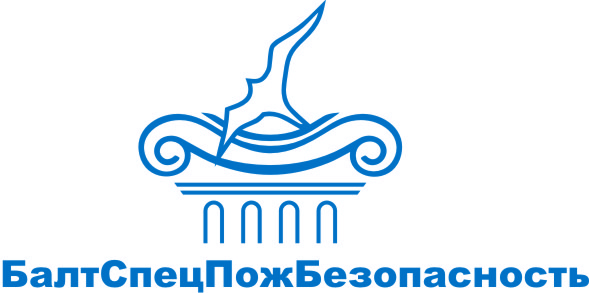 Ассоциация будет выпускать такого рода пособие ежеквартально, дополняя новыми сведениями, полученными от филиалов ФГБУ «ФКП Росреестра» и Управлений Росреестра, также дополняя новыми сведениями в связи с изменениями в законодательстве и т.д.
Актуальные вопросы кадастрового учета объектов недвижимости.
г. Уфа
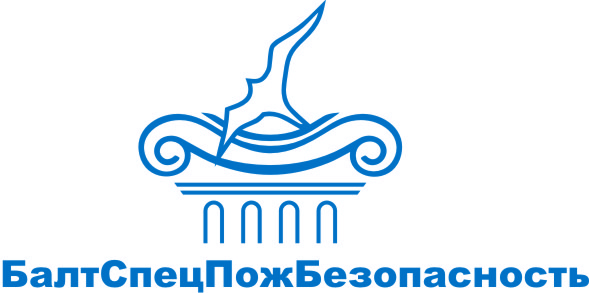 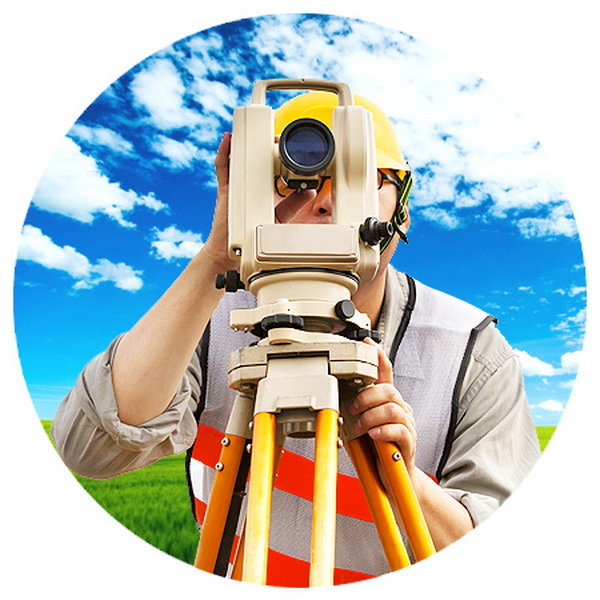 Спасибо за внимание!
Актуальные вопросы кадастрового учета объектов недвижимости.
г. Уфа